Koje tvari provode električnu struju
ELEKTRIČNA STRUJA
Što se nalazi između spojnih žica na mjestu gdje je otvoren strujni krug? 
Svijetli li žaruljica?
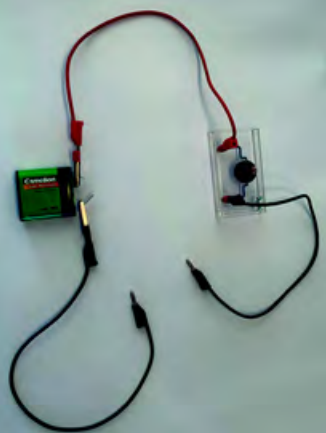 Koje će od ovih tvari provoditi električnu struju:
    - drvo, guma, staklo, destilirana voda, zrak, bakar, 
       slana voda, grafit, željezo, plastika ili aluminij?
Kako biste pokusom provjerili koje od navedenih tvari provode električnu struju?
Pokus: Koje tvari provode električnu struju






 Struju ne provode:

Struju provode:
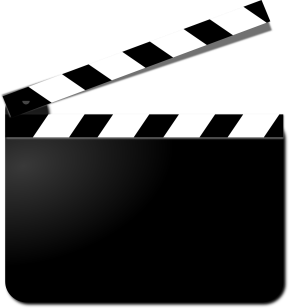 Pogledajte video
S obzirom na to provode li električnu struju ili ne, tvari su električni vodiči ili strujni izolatori.
Električni vodiči su: metali, grafit, voda, vodene otopine soli, kiselina i lužina.
Izolatori su: plastika, guma, ulje, staklo, keramika, suhi papir, drvo.
Klikom na sličicu pristupi kvizu kojim ćeš provjeriti znanje.
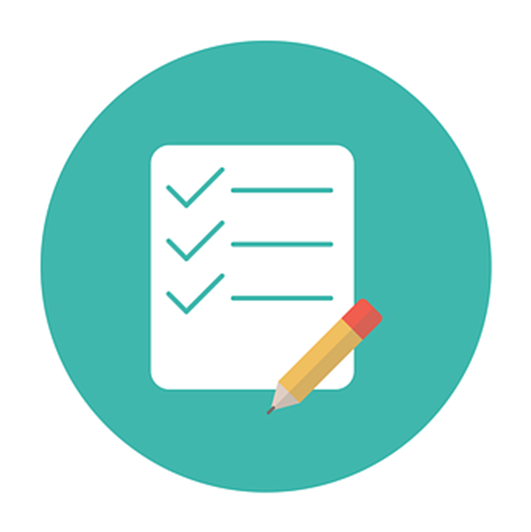 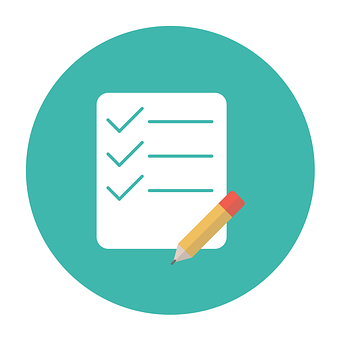 Kviz A
Kviz B